Arbeidsstue Erfaringsutveksling langtidsprognose
Arbeidsstue for økonomicontrollere og økonomiledere 1.11.22
Velkommen!
2
Agenda
Kort info om Tableau
Gjennomgang av spørsmål til gruppearbeid
Gruppearbeid
Oppsummering i plenum
31.10.2022
3
Gruppeoppgave:
Blir delt opp i grupperom
Fokus på erfaringsutveksling
Diskutere de forhåndsutsendte spørsmålene
Velge en på gruppen som kan komme med tilbakemeldinger i plenum
31.10.2022
4
Gruppeoppgave
Hvordan jobber dere med langtidsprognosen? 
Prosess: Jobber dere samlet med budsjett og prognose?
Analyse: Ser dere mye på historiske regnskapstall?
Teknisk: Bruker dere Excelerator? Hvilke rapporter bruker dere?

Hvordan er kommunikasjonen med kontorsjefer og instituttledere?
Hva er de største utfordringene, og hvordan har dere løst dem? Hva fungerer godt?
31.10.2022
5
Plenumsdiskusjon
31.10.2022
6
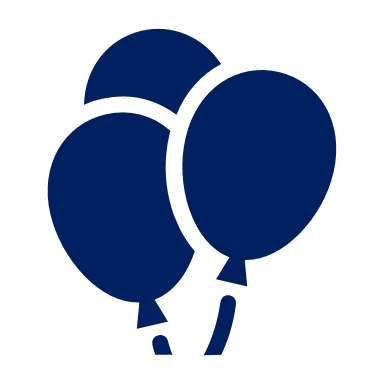 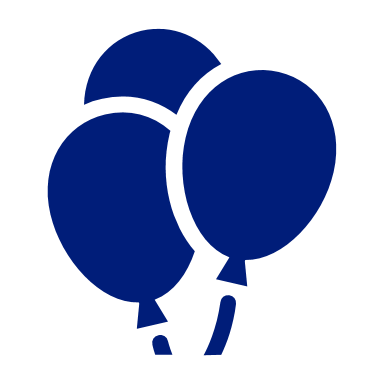 TAKK FOR  NÅ!